1.如果基督没有复活,      那么基督教崩溃。                        （林前15.3-4）If Christ is not risen，then Christianity collapses. (1 Cor. 15.3-4)
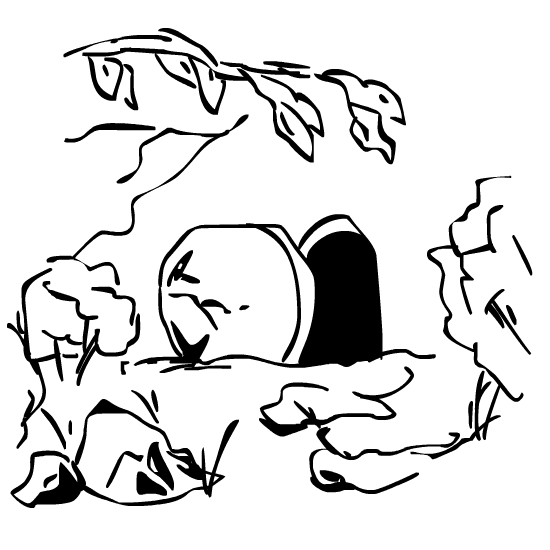 2. 如果基督没有复活，    基督就不是独特的。                           （林前 15:13） If Christ is not risen， then Christ is not unique. (1 Cor.15.13)
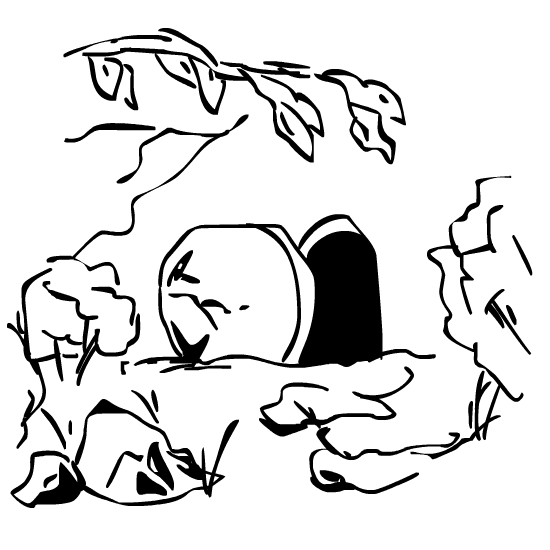 3. 如果基督没有复活,     基督教是无聊。                       （林前 15:14） If Christ is not risen， then Christianity is boring. (1 Cor.15.13)
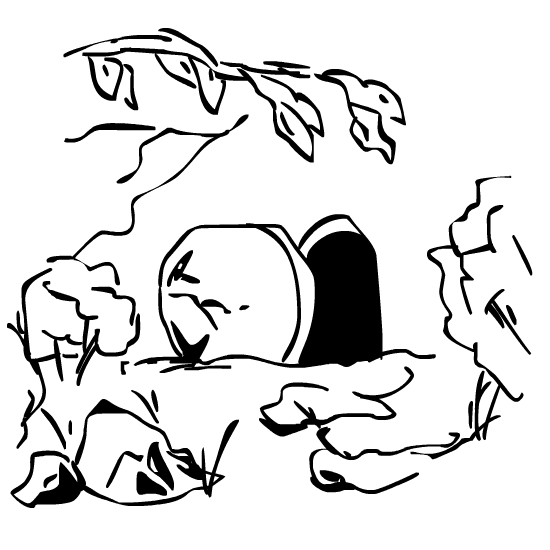 4. 若基督没有复活，      圣经作者都是骗子。                           （林前 15:15）If Christ is not risen，then the Bible writers are liars. (1 Cor.15.15)
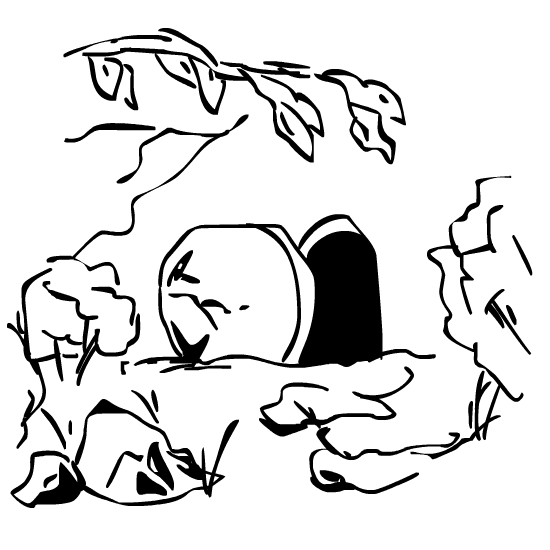 5.若基督没有复活,     那么我们的罪无法得赦免。    （林前 15:17）If Christ is not risen，then there is no answer for our sin. (1 Cor.15.17)
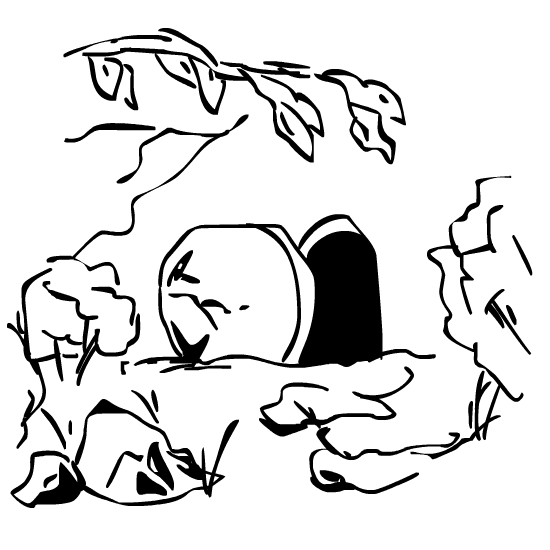 6. 如果基督没有复活，      忠实的基督徒是可     悲的。    （林前 15:19）If Christ is not risen，then faithful Christians are pathetic. (1 Cor.15.19)
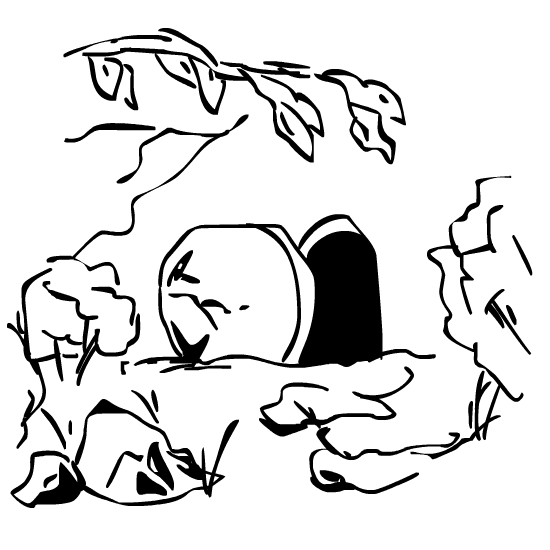 7. 但基督已经    从死里复活。                           （林前 15:20） BUT CHRIST HAS INDEED ARISEN(1 Cor.15.20)
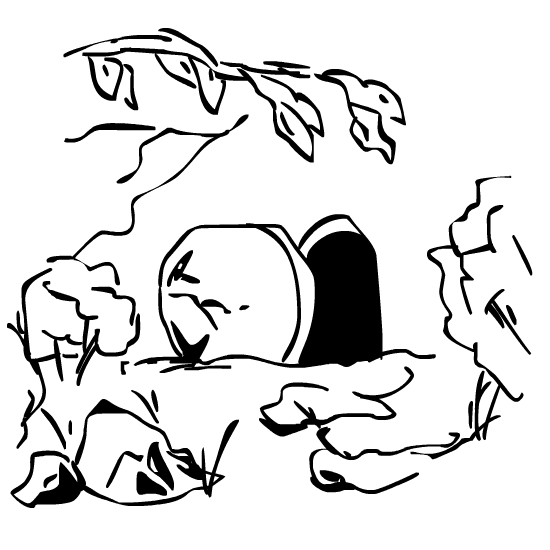 死人复活也是这样：所种的是必朽坏的，复活的是不朽坏的； （林前 15:42）
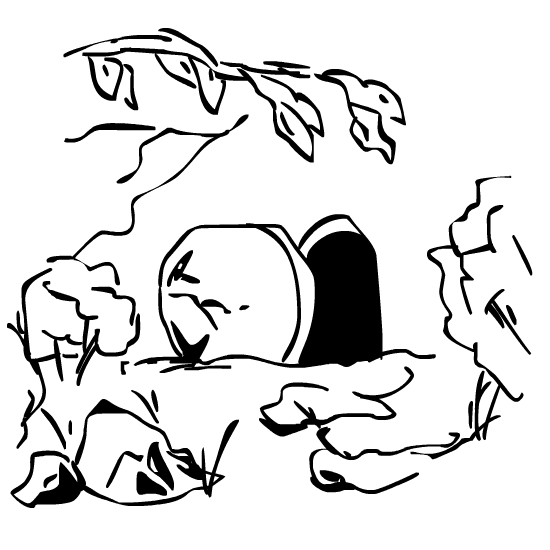 所种的是羞辱的，复活的是荣耀的；所种的是软弱的，复活的是强壮的； （林前 15:43）
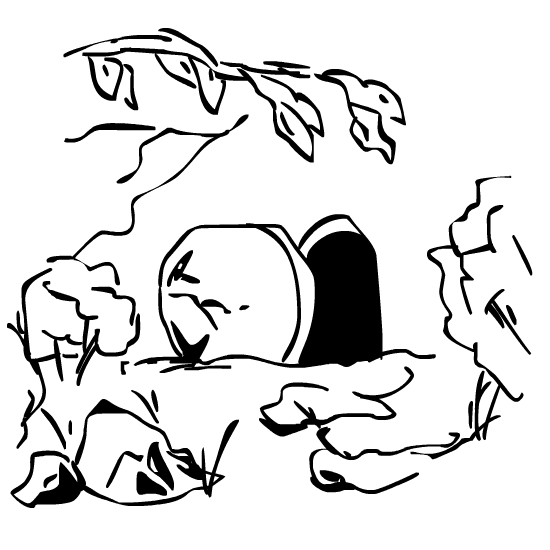 所种的是血气的身体，复活的是灵性的身体。      （林前 15:44）
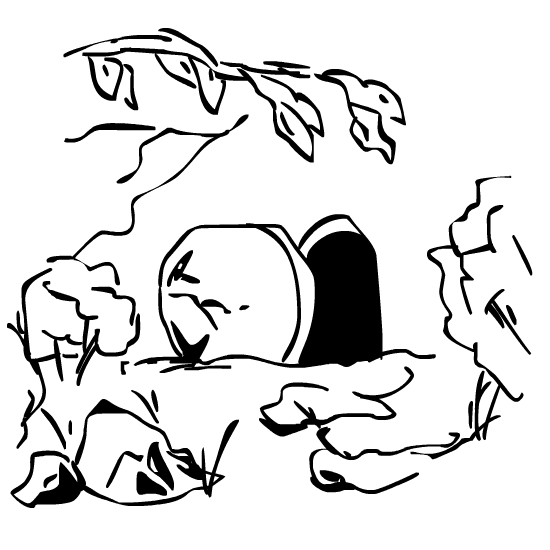 这福音你们也领受了， 又靠著站立得住，
并且你们若不是徒然相信，
能以持守，就必
因这福音得救。
（林前 15:1-2）
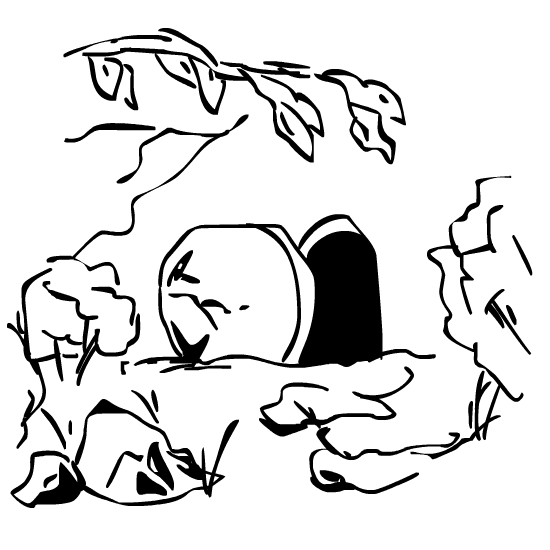 所以，我亲爱的弟兄们，你们务要坚固，不可摇动，常常竭力多做主工；因为知道，你们的劳苦
在主里面不是
徒然的。 
（林前 15:58）
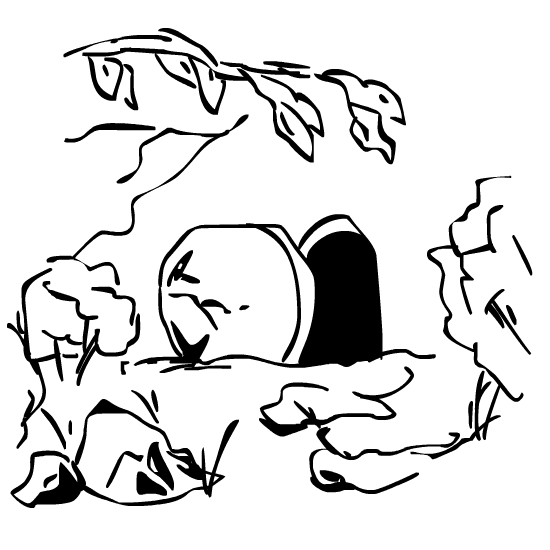